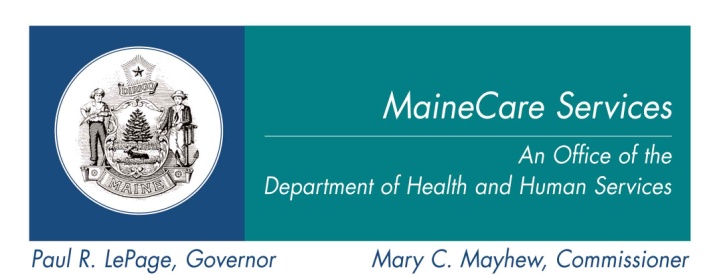 The ‘Maine’ SIM Theme: Collaboration
n
“If you bring the appropriate people together in constructive ways with good information, they will create authentic visions and sustainable responses to issues and opportunities within their communities and organizations.”  

	-  David Chrislip, Collaborative Leadership Strategist
1
Maine’s SIM Governance Structure
State of Maine
Leadership Team
Steering Committee Chair
Steering Committee
SIM Program Manager
Payment
Reform
Data Infrastructure
Delivery System
Reform
Led by the Maine Health Management Coalition
Led by HealthInfoNet
Led by Quality Counts
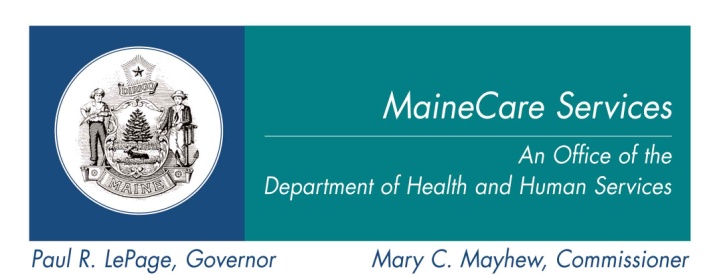 Maine Leadership Team
n
Represents statewide leadership from across state government.  Accountable for overall budget management and achievement of grant objectives.

Responsible for:
Ensuring fulfillment of reporting requirements of CMMI
Accountable for grant finances
Approve significant changes in budget
Final arbitor on escalated issues
Review and approve or deny major shift in State resource allocation proposal or requests
3
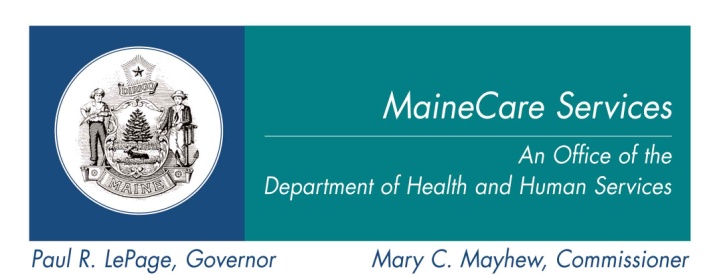 Steering Committee
Represents a cross-stakeholder/partner leadership group responsible for grant execution oversight and alignment of effort toward grant objectives. 

Responsible for:
Maintaining a consistent understanding of status of grant activity as it compares to overall plan 
Removing barriers impeding progress and providing direction on course correction, when needed 
Ensuring working groups focus/efforts maintain alignment with overall grant objectives
Approving recommendations from working groups
4
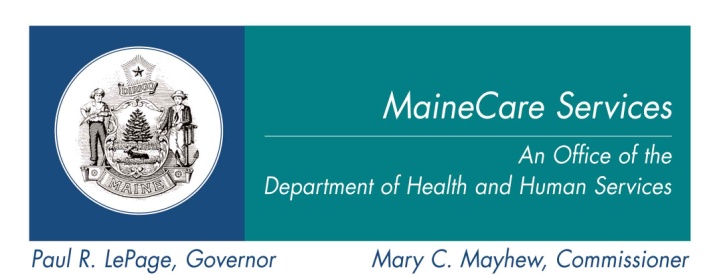 Steering Committee & Subcommittee Member Expectations
n
Expertise and Knowledge
What is achievable
What is not achievable

Communicate back to communities and engage communities in SIM discussion
5
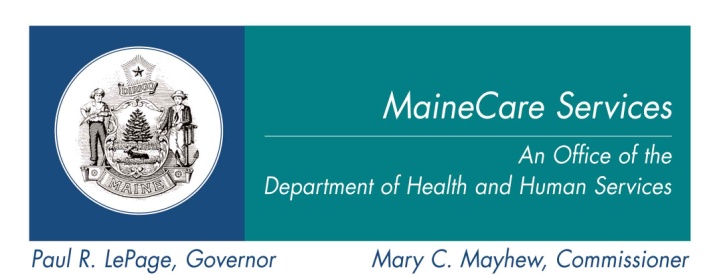 Subcommittees
Three Subcommittees include:
Data Infrastructure
Payment Reform
Delivery System Reform 

The Responsibilities of each Subcommittee are:
Inform, advise, and recommend how work from each State Innovation Model partner aligned to sub-committee should proceed 
Inform and advise on the approach to achieve the deliverables associated with each subcommittee’s scope and bring updates to the Steering Committee, as appropriate 
Identify and escalate sub-committee risks and issues to the Steering Committee through the Sub-Committee chair

Support Program Manager and provide workgroup-level plans to inform the development and management of an overall integrated plan
6